TELENCEFALOSOSTANZA  BIANCA
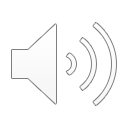 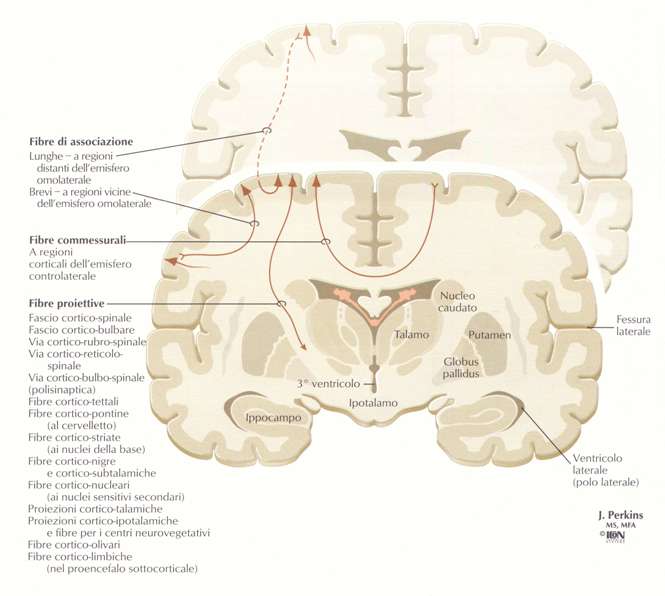 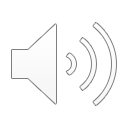 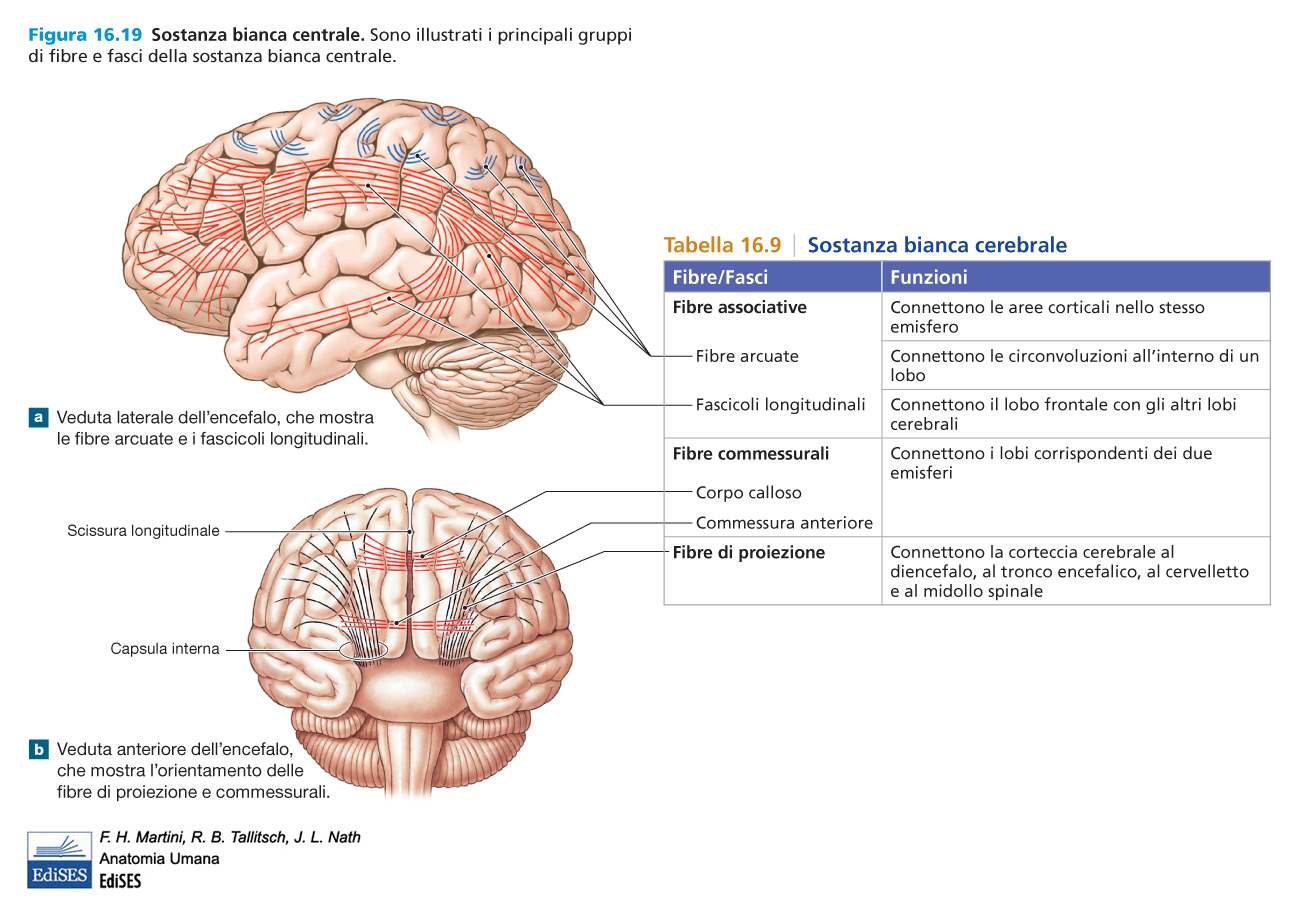 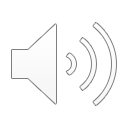 SOSTANZA BIANCA del TELENCEFALO
Le FIBRE NERVOSE, che si dipartono dalla Corteccia Telencefalica, si classificano in :

ASSOCIATIVE, si originano ed arrivano nell’ ambito dello stesso emisfero telencefalico

COMMESSURALI: sono Fibre Nervose INTEREMISFERICHE. La formazione piu’ rilevante è il CORPO CALLOSO

PROIETTIVE (di Proiezione): si dipartono dalla Corteccia Telencefalica per raggiungere, tramite Vie Discendenti che coinvolgono il complesso di Sostanza Bianca della CAPSULA INTERNA, ALTRI DISTRETTI del SNC
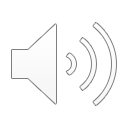 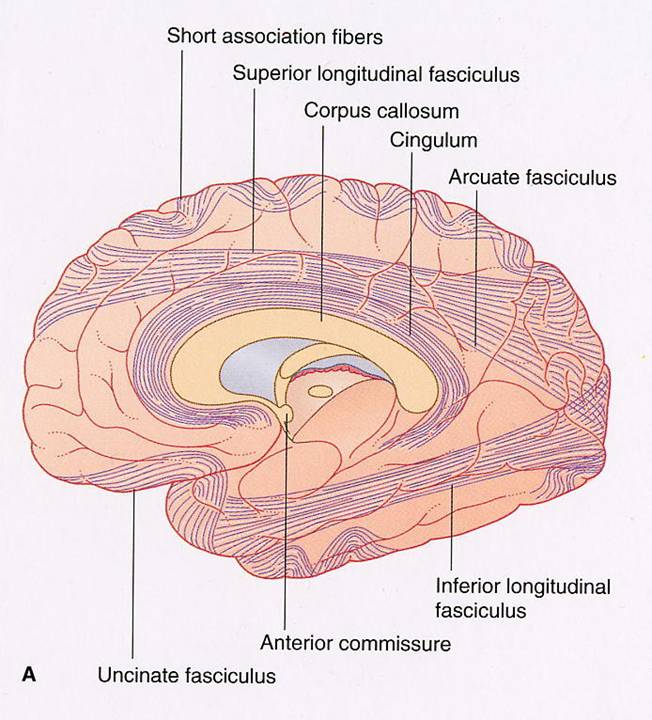 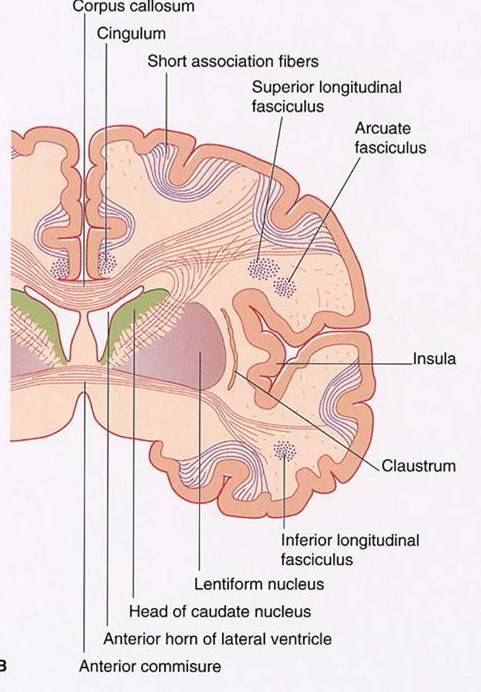 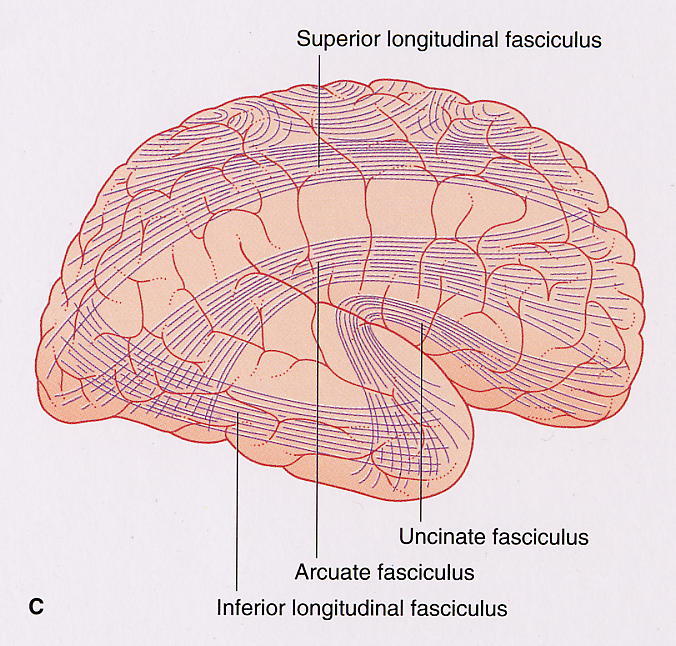 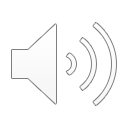 TELENCEFALONUCLEI PROFONDI di SOSTANZA GRIGIA
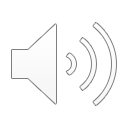 ALTRE FORMAZIONI DI SOSTANZA GRIGIA DEL TELENCEFALO
Oltre alla corteccia, esistono ulteriori formazioni di SOSTANZA GRIGIA, che sono localizzate nella profondità della sostanza bianca, in analogia ai nuclei profondi del cervelletto.

Alcuni di questi si trovano nel cosiddetto PROENCEFALO BASALE, topograficamente localizzati tra Lobo Frontale e Lobo Temporale.

Altre formazioni rilevanti sono quelle denominate NUCLEI GRIGI DELLA BASE (impropriamente definiti anche «gangli»), coinvolti in importanti meccanismi di regolazione di diverse attività neuronali, tra cui spicca il CONTROLLO MOTORIO della MUSCOLATURA STRIATA SCHELETRICA
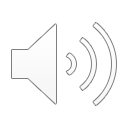 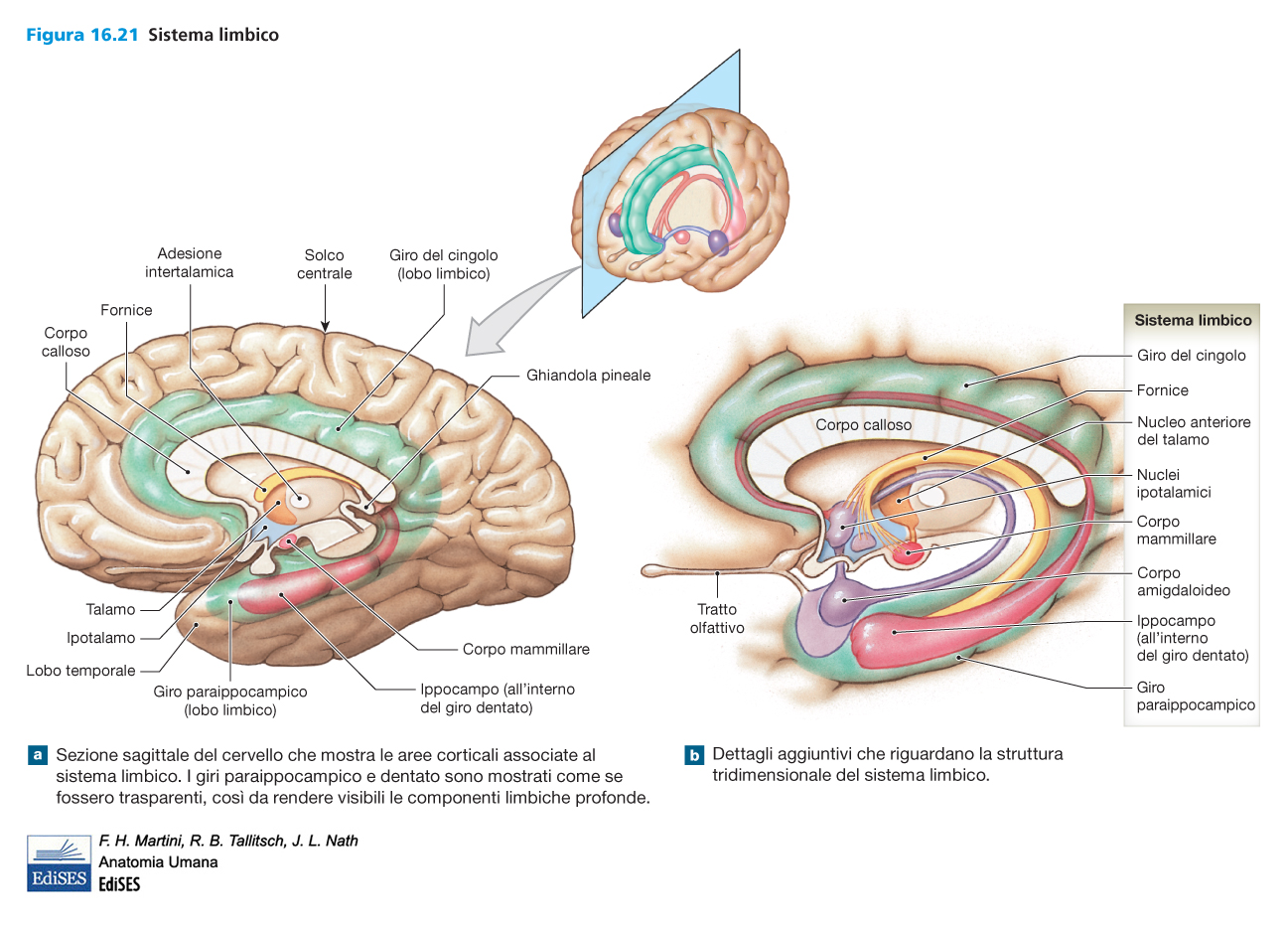 Scissura
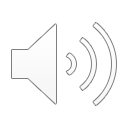 FORMAZIONI GRIGIE SOTTOCORTICALI del PROENCEFALO BASALE
Si trovano nel PROENCEFALO BASALE (inteso come porzioni antero-inferiori dei Lobi Frontale e Temporale).
Contribuiscono a costituire il cosiddetto SISTEMA LIMBICO, coinvolto nelle seguenti modalità funzionali:

-MEMORIA (RICORDI)
-APPRENDIMENTO
-EMOZIONI
-PERSONALITÀ

Si ritiene che probabilmente la gran parte delle patologie psichiatriche possano essere associate a disfunzioni del sistema limbico.
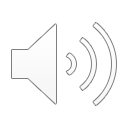 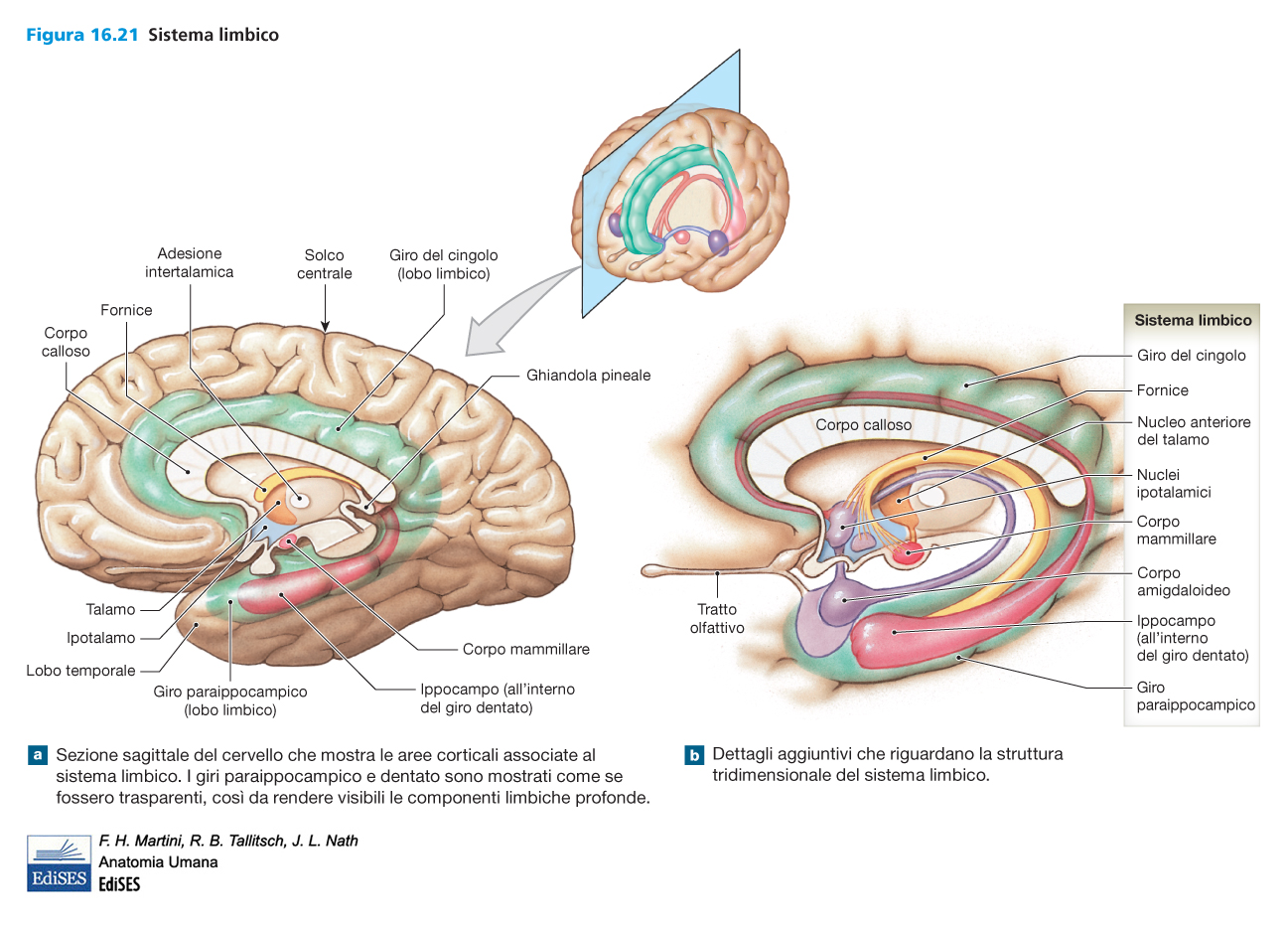 Scissura
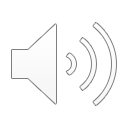 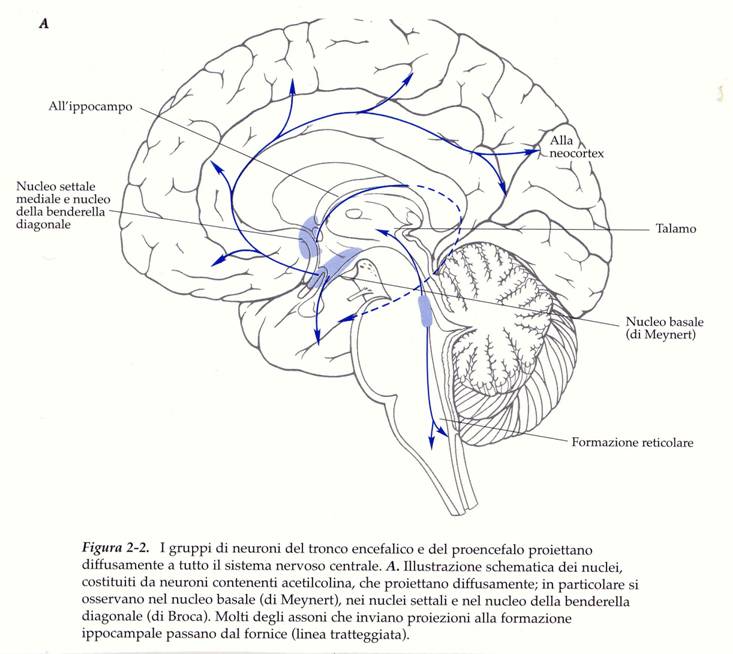 Acetilcolina
Questi neuroni risultano degenerati nel Morbo di Alzheimer
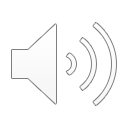 FORMAZIONI GRIGIE SOTTOCORTICALI del PROENCEFALO BASALE
Vi si possono descrivere:

NUCLEO SETTALE DI MEYNERT
IPPOCAMPO
AMIGDALA

Queste strutture sono in stretto rapporto morfo-funzionale con formazioni coinvolte nella Sensibilità Specifica Olfattiva. Inoltre, un rapporto molto prossimo si ha con la Corteccia della CIRCONVOLUZIONE (o GIRO) del CINGOLO, localizzata immediatamente al di sopra del Corpo Calloso. Costituiscono il cosiddetto SISTEMA LIMBICO, le cui strutture determinano gli Aspetti Comportamentali.
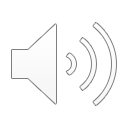 SISTEMA  LIMBICO
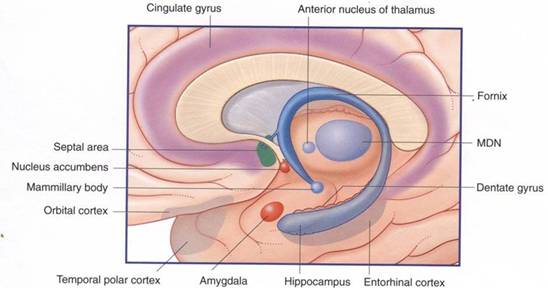 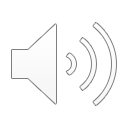 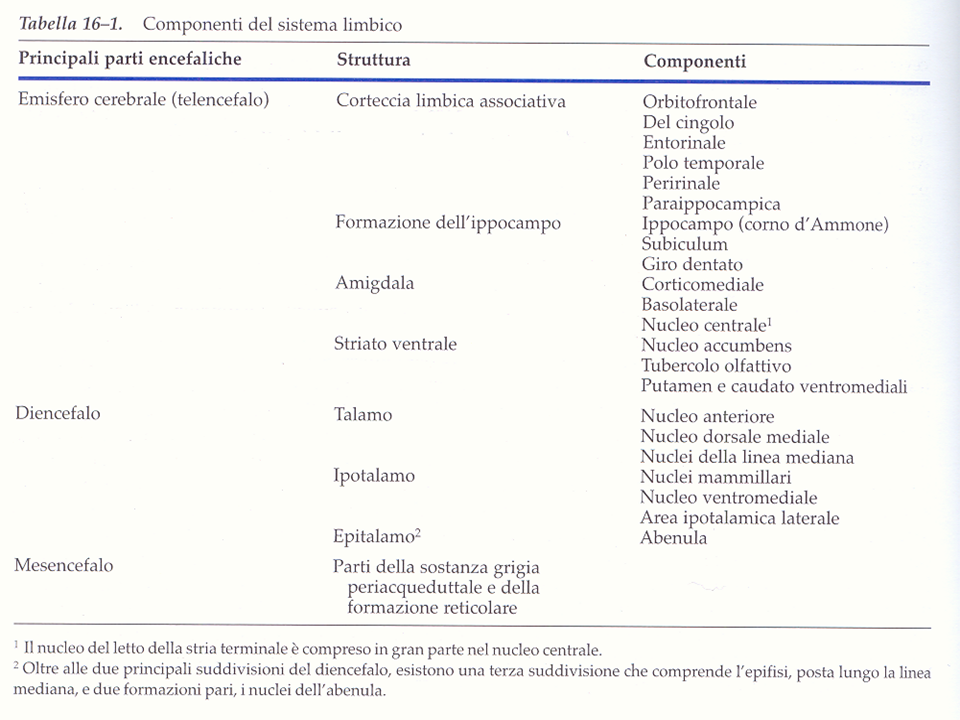 AREE CORTICALI
STRUTTURE SOTTOCORTICALI
STRUTTURE DIENCEFALICHE
STRUTTURE MESENCEFALICHE
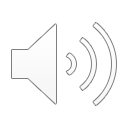 NUCLEI [GANGLI] DELLA BASE
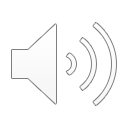 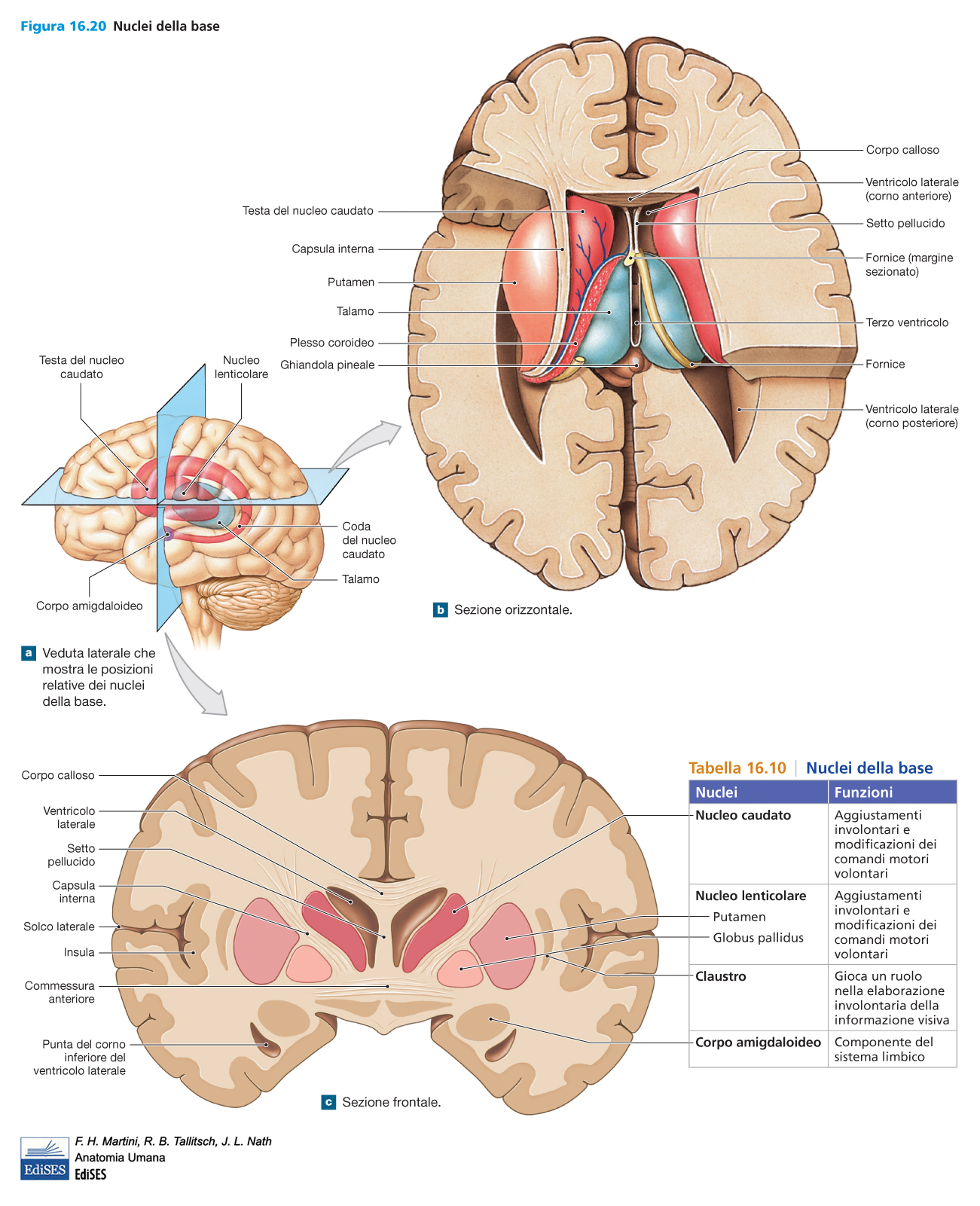 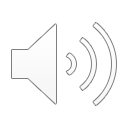 NUCLEI [GANGLI ] DELLA BASE
Formazioni Telencefaliche Sottocorticali di Sostanza Grigia.
I NUCLEI costituenti, localizzati in stretta vicinanza del Talamo, sono:

NUCLEO CAUDATO
NUCLEO LENTICOLARE (o LENTIFORME), suddiviso in PUTAMEN e GLOBO PALLIDO
Morfo-funzionalmente il NUCLEO CAUDATO con il PUTAMEN del Nucleo Lenticolare costituisce il CORPO STRIATO.
Correlati funzionalmente a queste strutture telencefaliche sono il NUCLEO SUBTALAMICO (Diencefalo) e la SUBSTANTIA NIGRA (con una Pars Compacta e una Pars Reticulata, nel Mesencefalo).
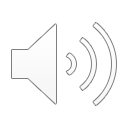 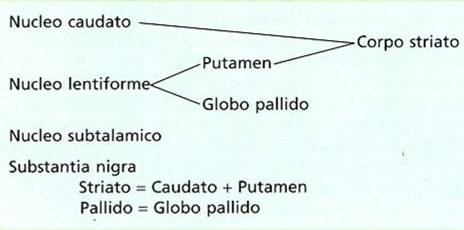 (LENTICOLARE)
pars compacta e pars reticulata
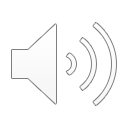 SUBSTANTIA NIGRA (SOSTANZA NERA)
Costituita da due parti:

PARS RETICULATA (appartiene ai nuclei EFFERENTI dai Nuclei della Base, che proiettano al talamo e al tronco encefalico);

PARS COMPACTA (appartiene ai NUCLEI INTRINSECI dei Nuclei della Base e contiene neuroni dopaminergici i cui assoni formano il FASCIO NIGROSTRIATALE, raggiungendo il CORPO STRIATO).
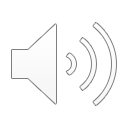 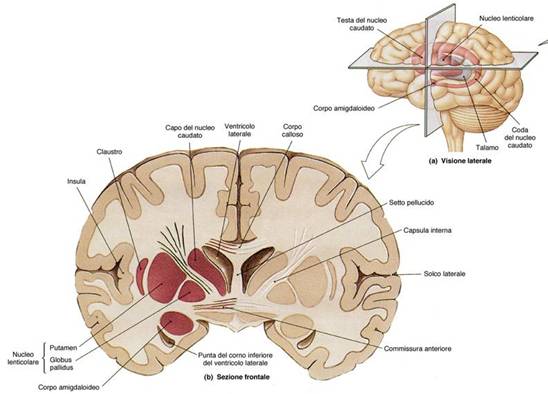 NUCLEI DELLA BASE
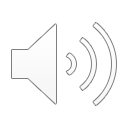 CIRCUITI FONDAMENTALIdei Nuclei della Base
NUCLEI DELLA BASE
CORTECCIA
Telencefalo
TALAMO
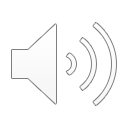 CIRCUITI NEURONALI DEI NUCLEI DELLA BASE
Ogni circuito si fonda su 3 aspetti essenziali:

	- avere origine da NUMEROSE AREE CORTICALI TELENCEFALICHE accomunate da funzioni neurofunzionali simili;

	- raggiungere SPECIFICI NUCLEI DELLA BASE e, successivamente, NUCLEI DI RITRASMISSIONE SPECIFICI DEL TALAMO;

	- raggiungere, come proiezione finale, aree del LOBO FRONTALE del Telencefalo.
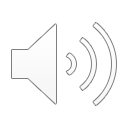 I NUCLEI DELLA BASE sono coinvolti in 4 circuiti principali:
-CIRCUITO MOTORIO SCHELETRICO (clinicamente il più rilevante);

	-CIRCUITO OCULOMOTORE (regolazione dei movimenti oculari);

	-CIRCUITO DELLA CORTECCIA PREFRONTALE (o CIRCUITO COGNITIVO);

	-CIRCUITO LIMBICO.
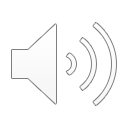 CIRCUITO MOTORIO SCHELETRICO
A partire da diverse AREE TELENCEFALICHE del Lobo Frontale (Area Motrice Primaria e correlate) e Parietale (Area Sensitiva Primaria), gli impulsi raggiungono il PUTAMEN del CORPO STRIATO, assieme ad afferenze che provengono dalla PARS COMPACTA della SUBSTANTIA NIGRA (Via NIGRO-STRIATALE, Dopaminergica).
Dal Putamen, si raggiungono specifici Nuclei di Ritrasmissione del Talamo, per proiettare da qui verso le Aree MOTRICE PRIMARIA, PREMOTORIA e MOTORIA SUPPLEMENTARE.
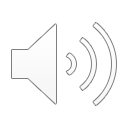 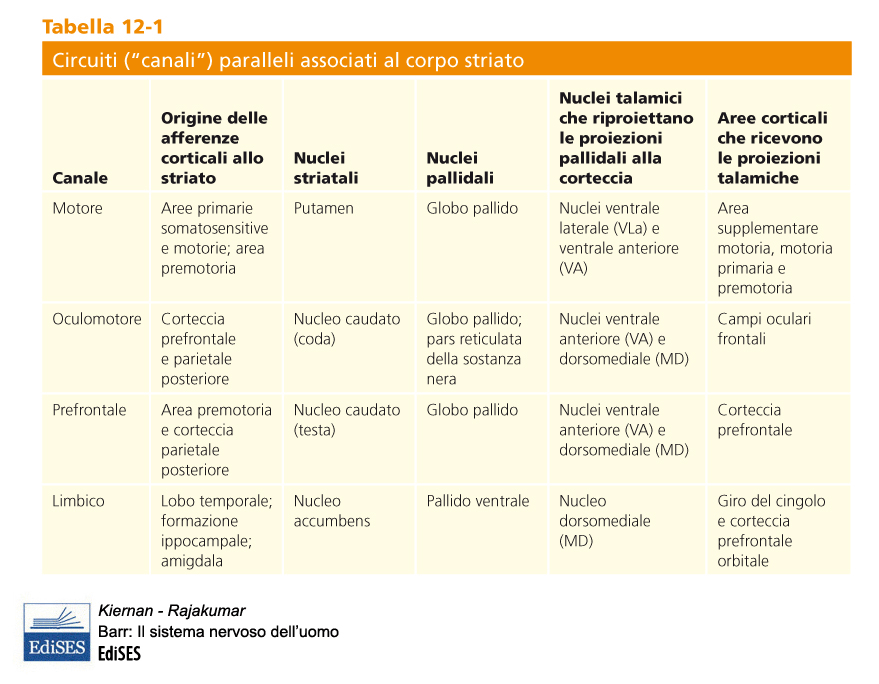 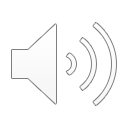 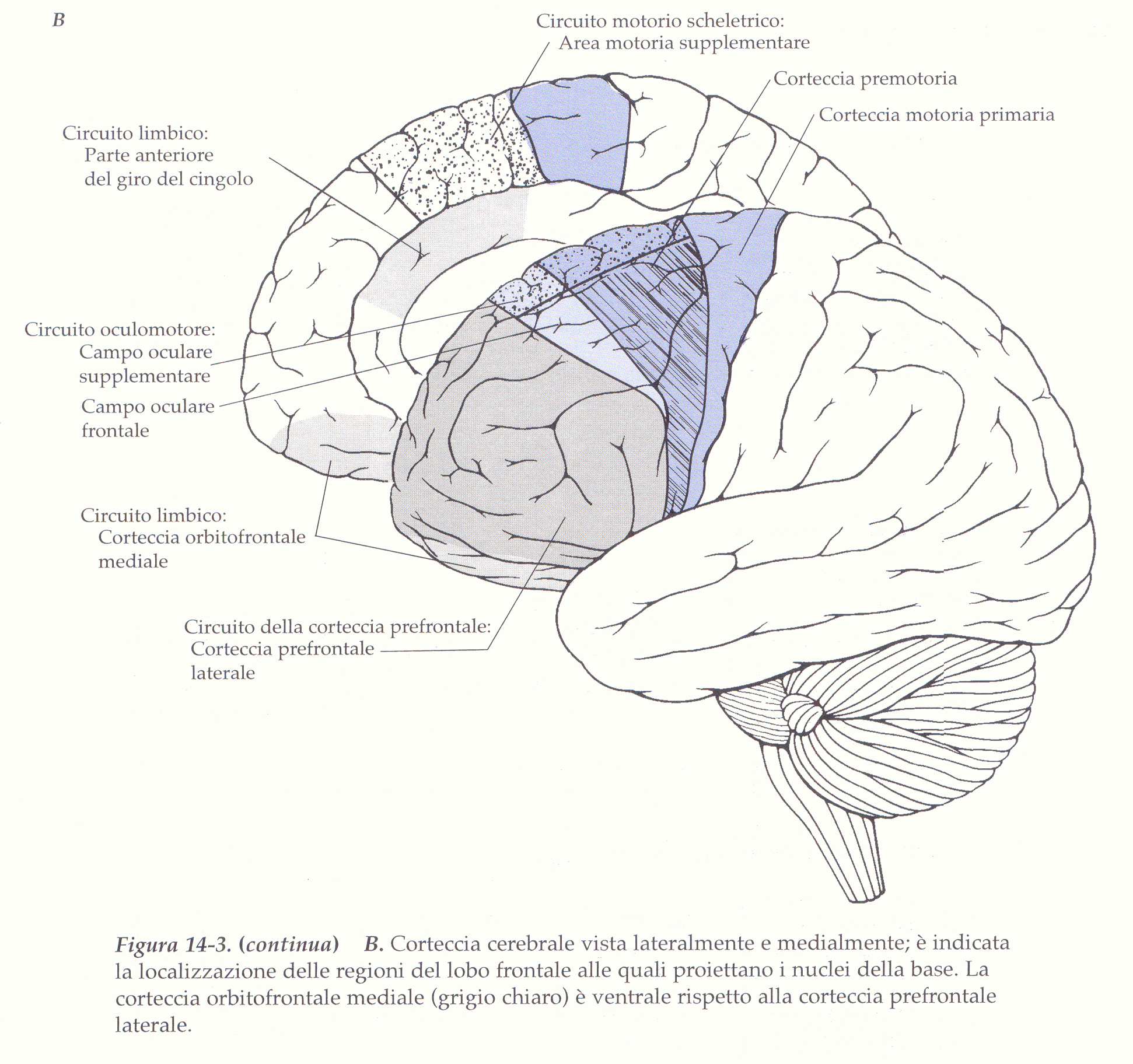 CIRCUITO MOTORIO SCHELETRICO
Controllo della muscolatura del tronco, degli arti, del volto
GPi = Globus Pallidus “interno” (mediale)
SNr = Substantia Nigra “reticulata”
SNc = Substantia Nigra «compacta»
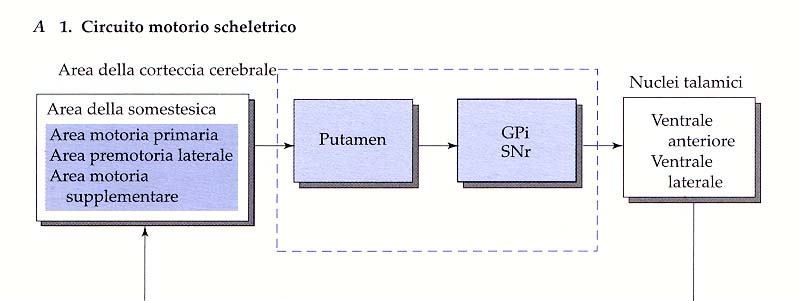 VA
VL
SNc
AFFERENTE
EFFERENTE
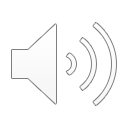 Disturbi ipercinetici: Corea o malattia di Huntington
Aumento anomalo degli impulsi eccitatori verso la corteccia
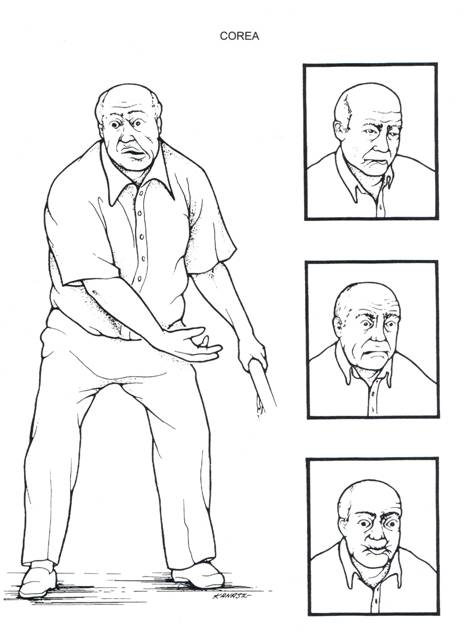 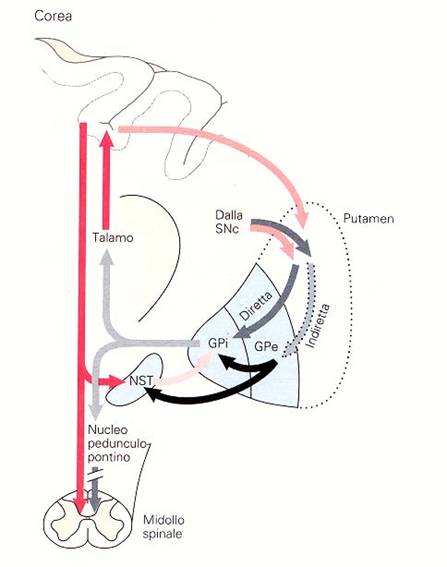 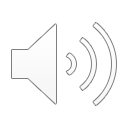 Disturbi ipercinetici: Emiballismo
Aumento anomalo degli impulsi eccitatori verso la corteccia
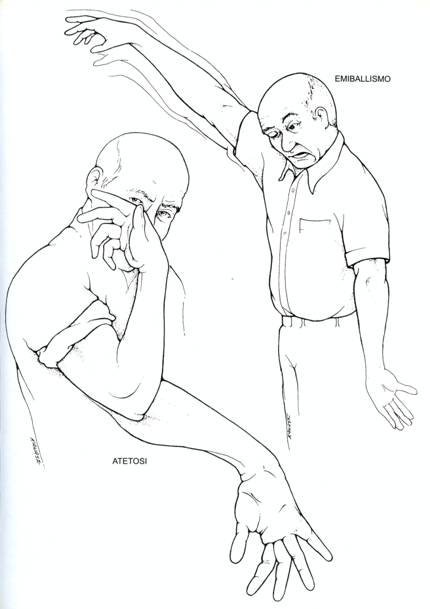 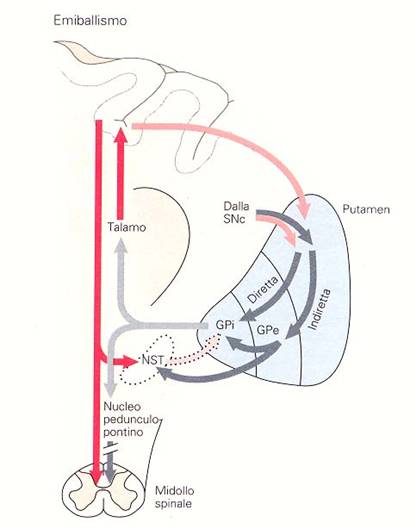 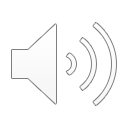 Disturbi ipocinetici: Morbo di Parkinson
Riduzione anomala degli impulsi eccitatori verso la corteccia
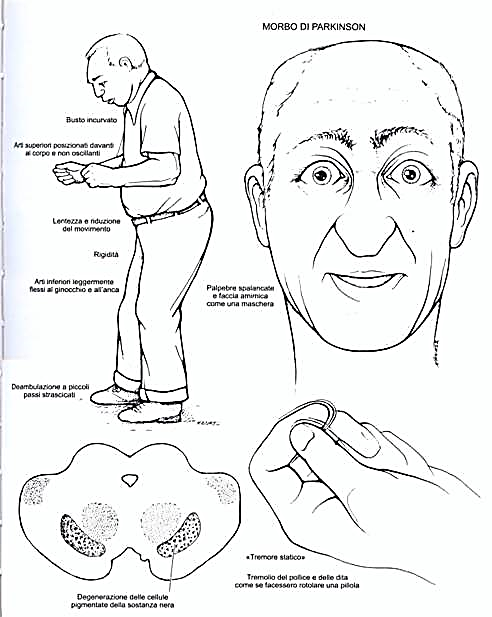 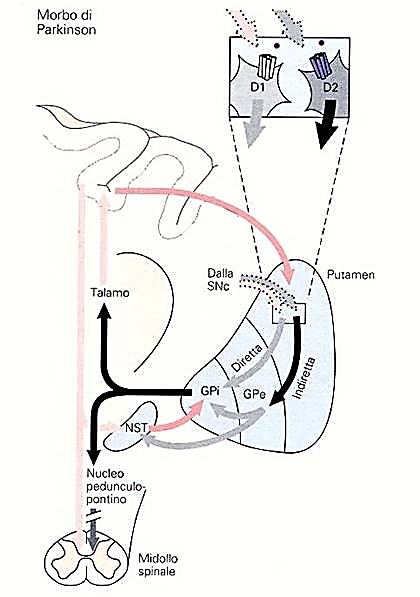 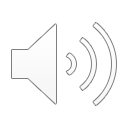